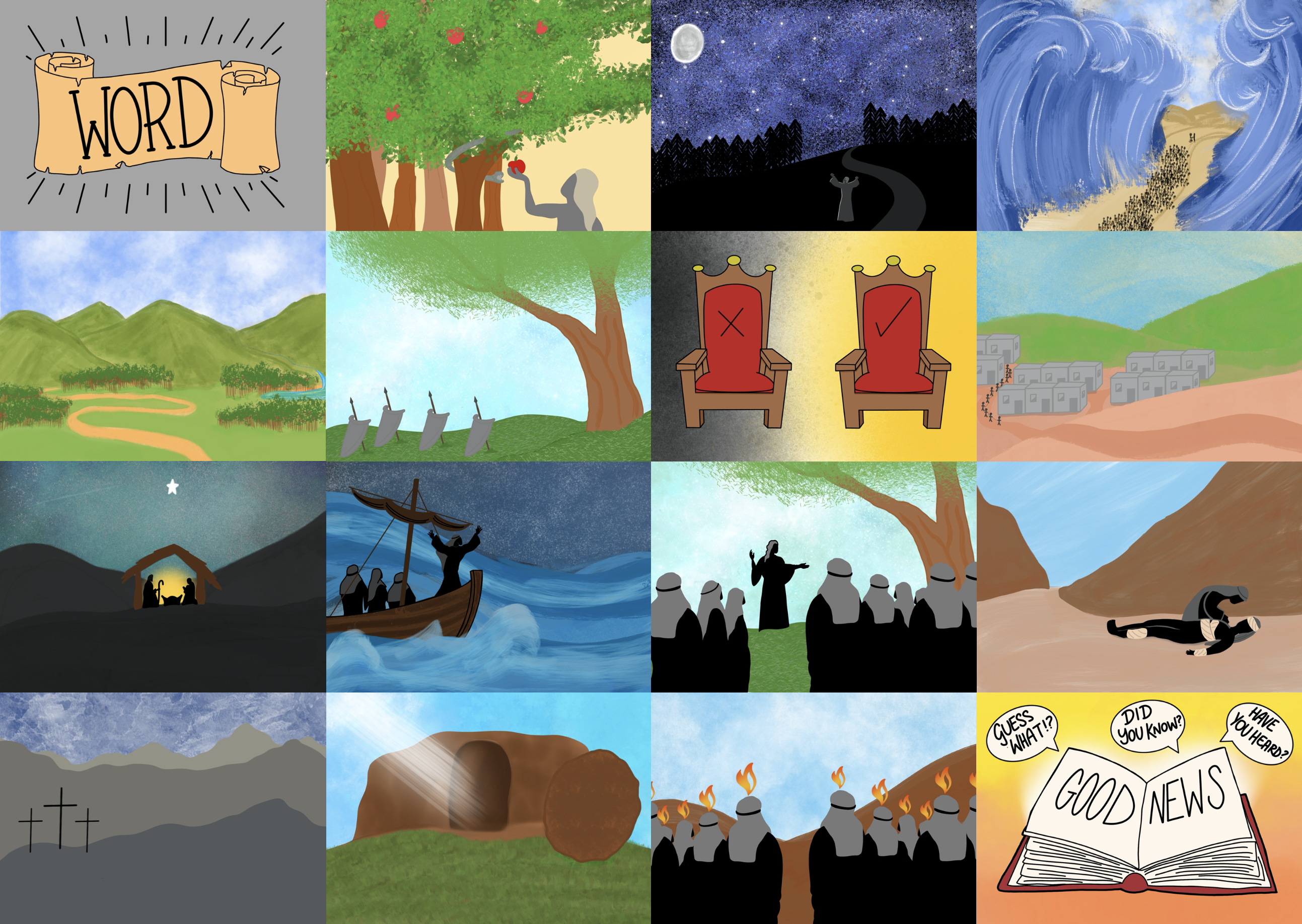 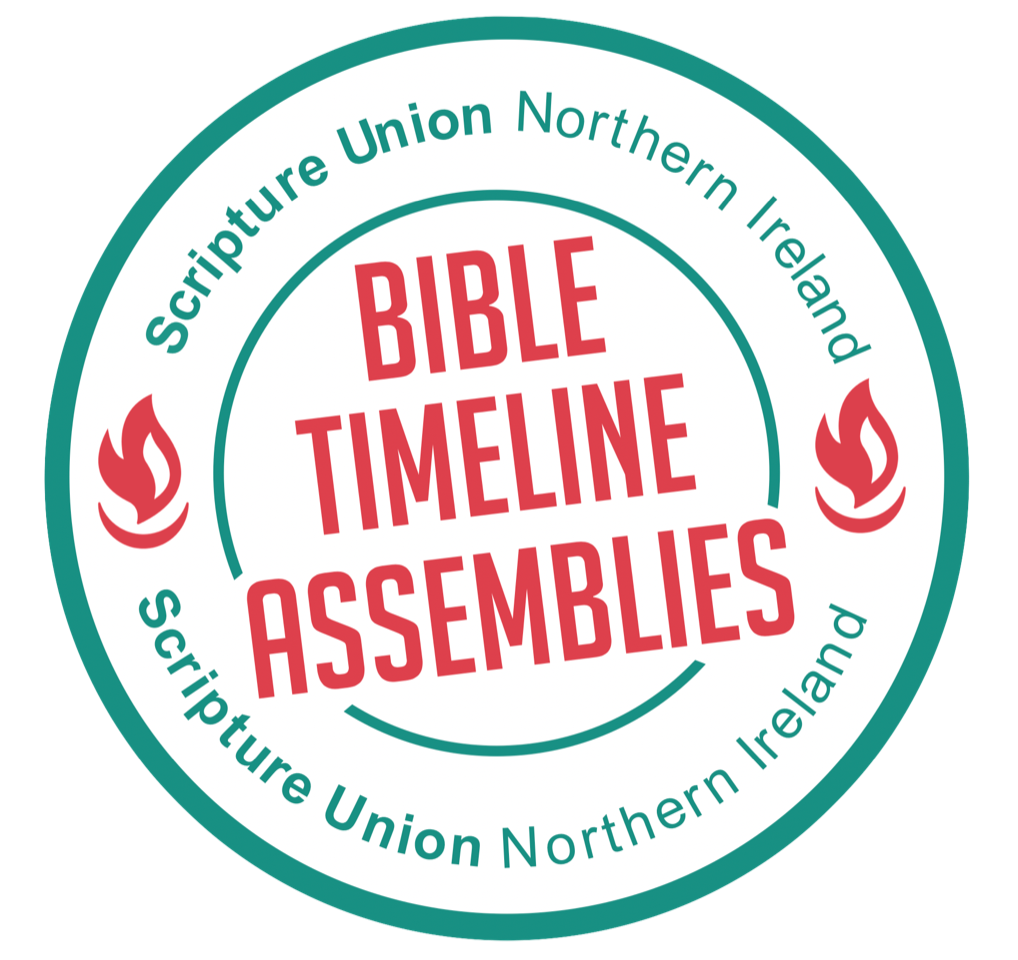 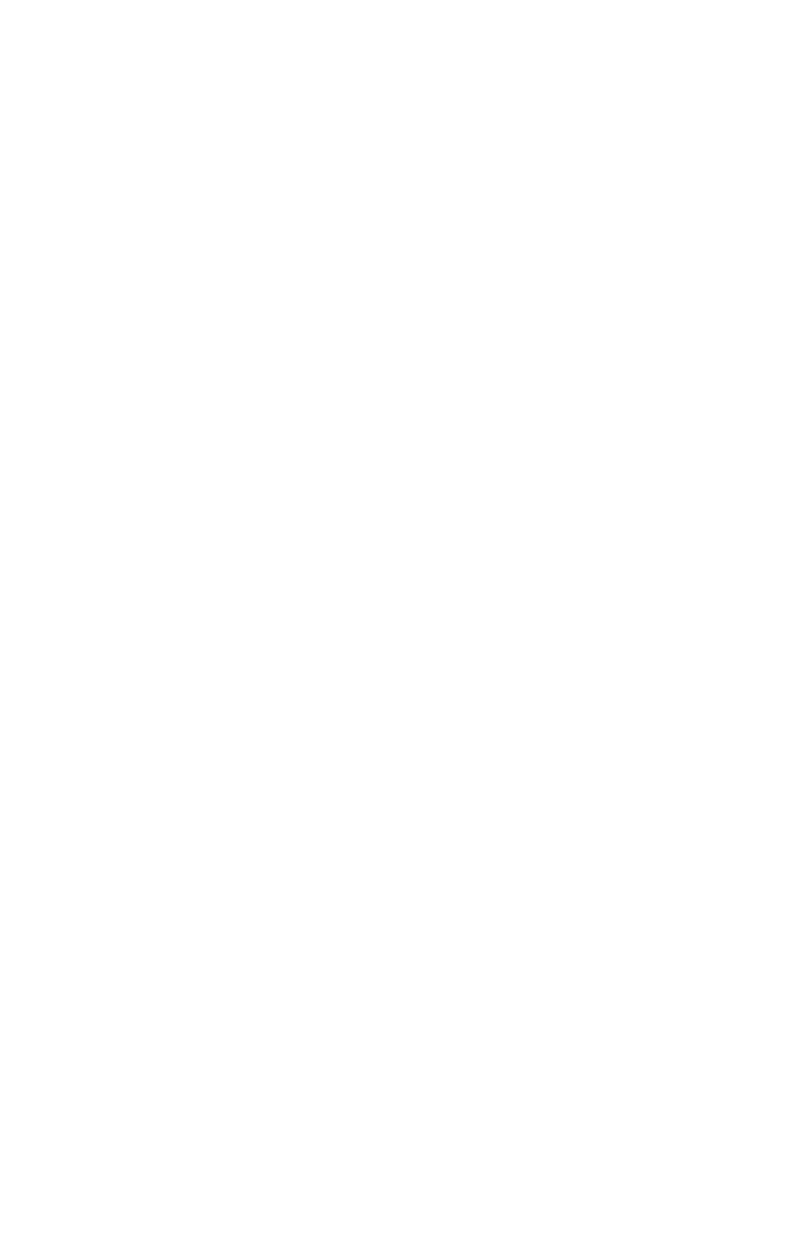 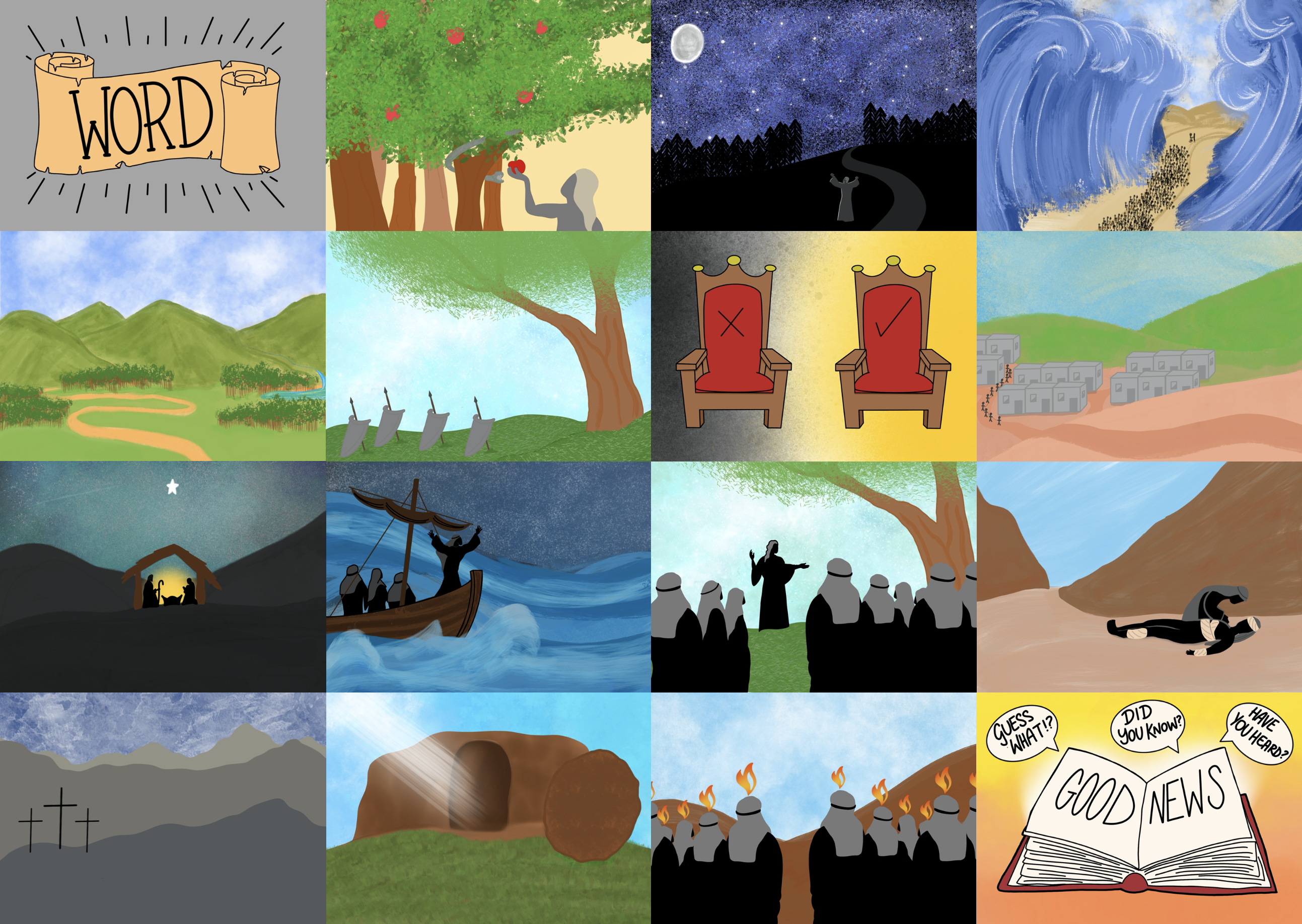 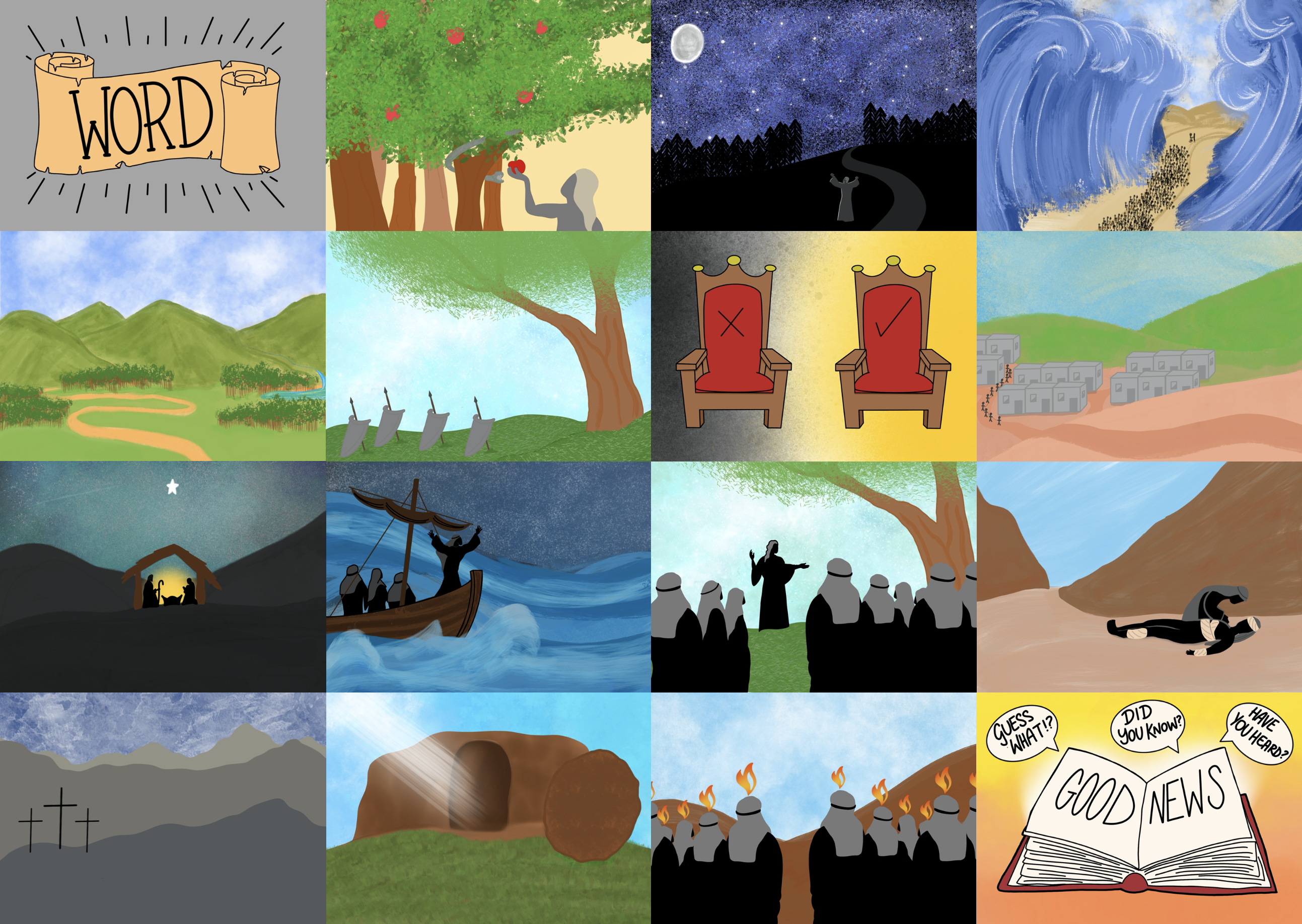 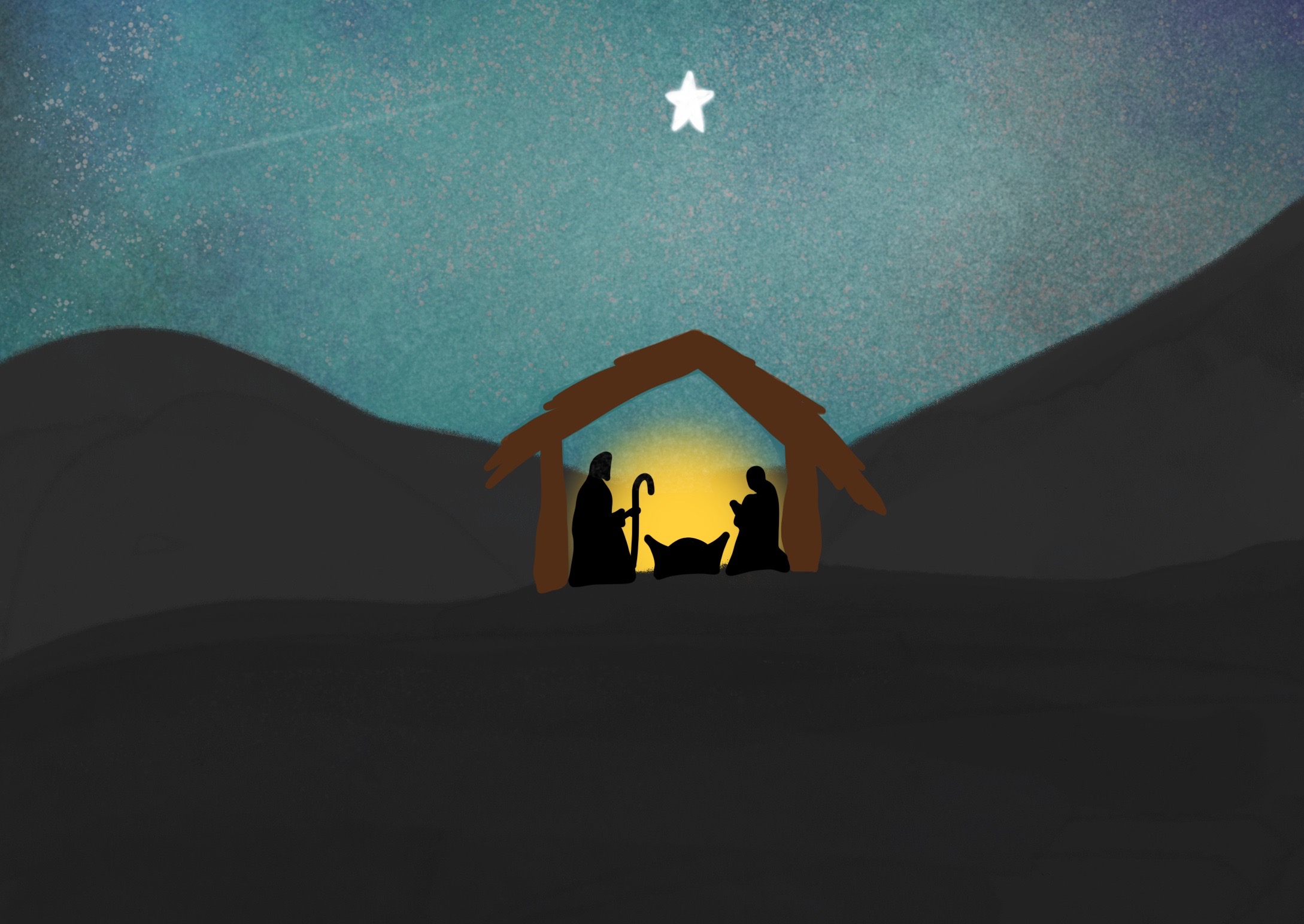 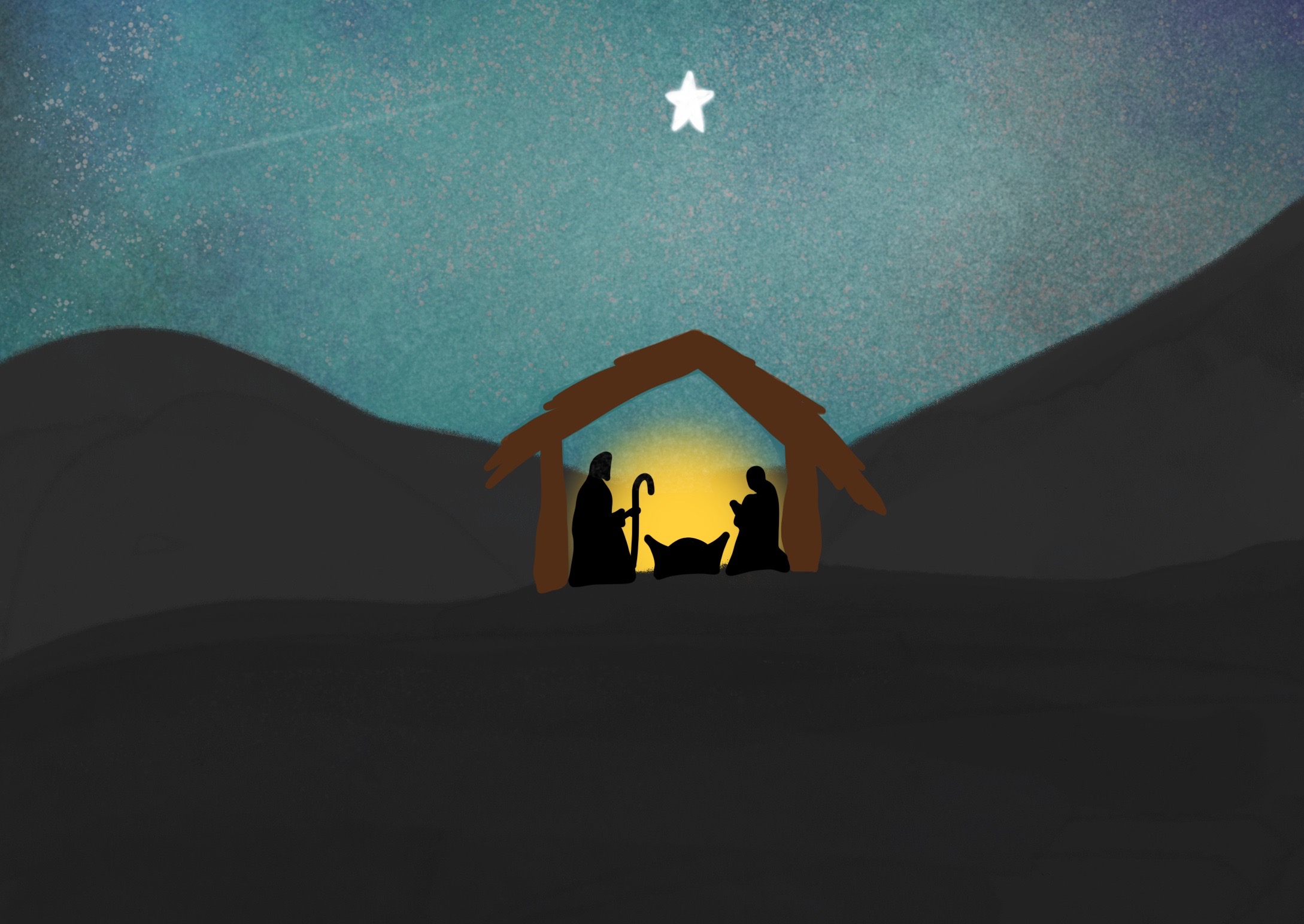 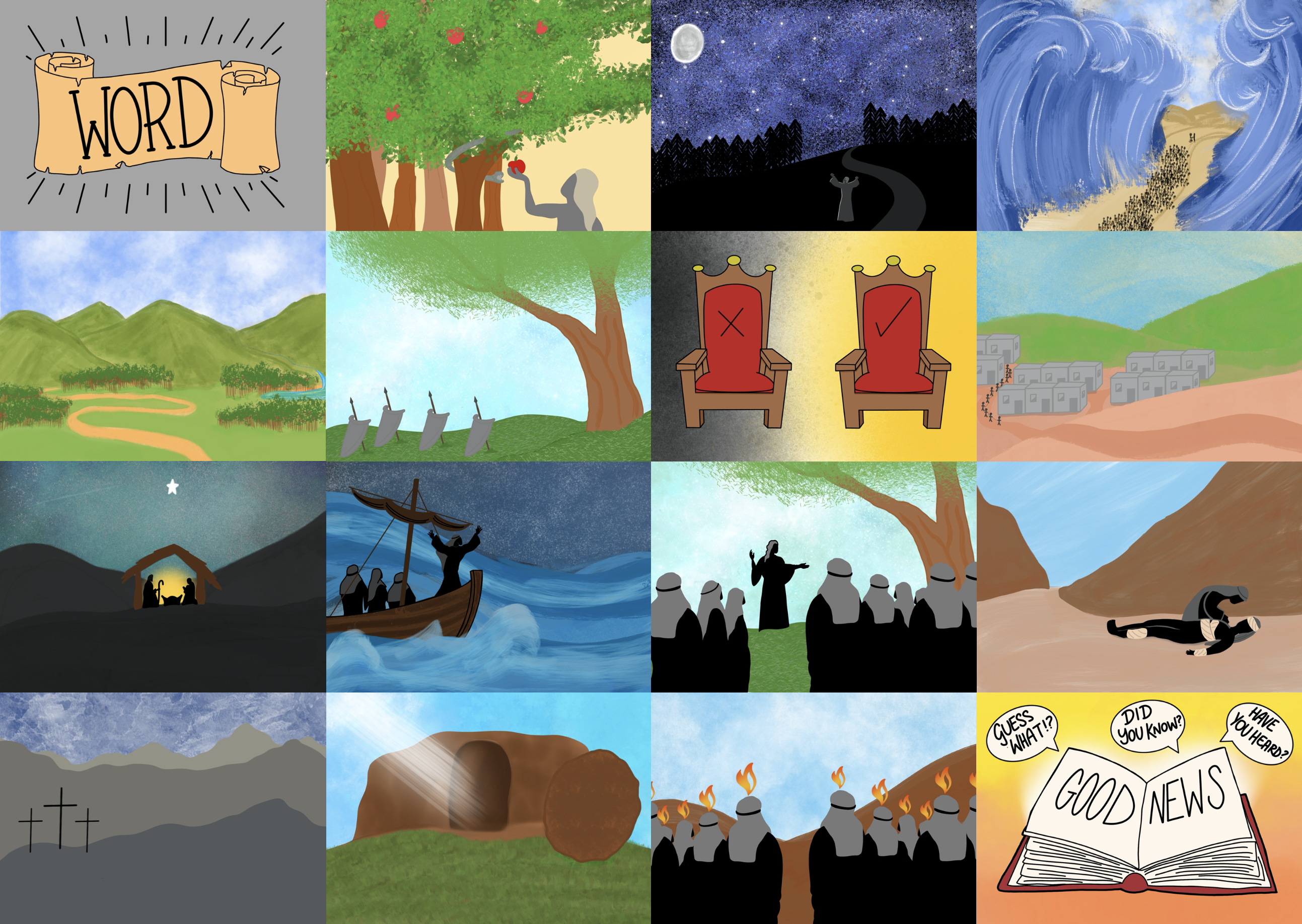 Angels announced the Good News of His birth,
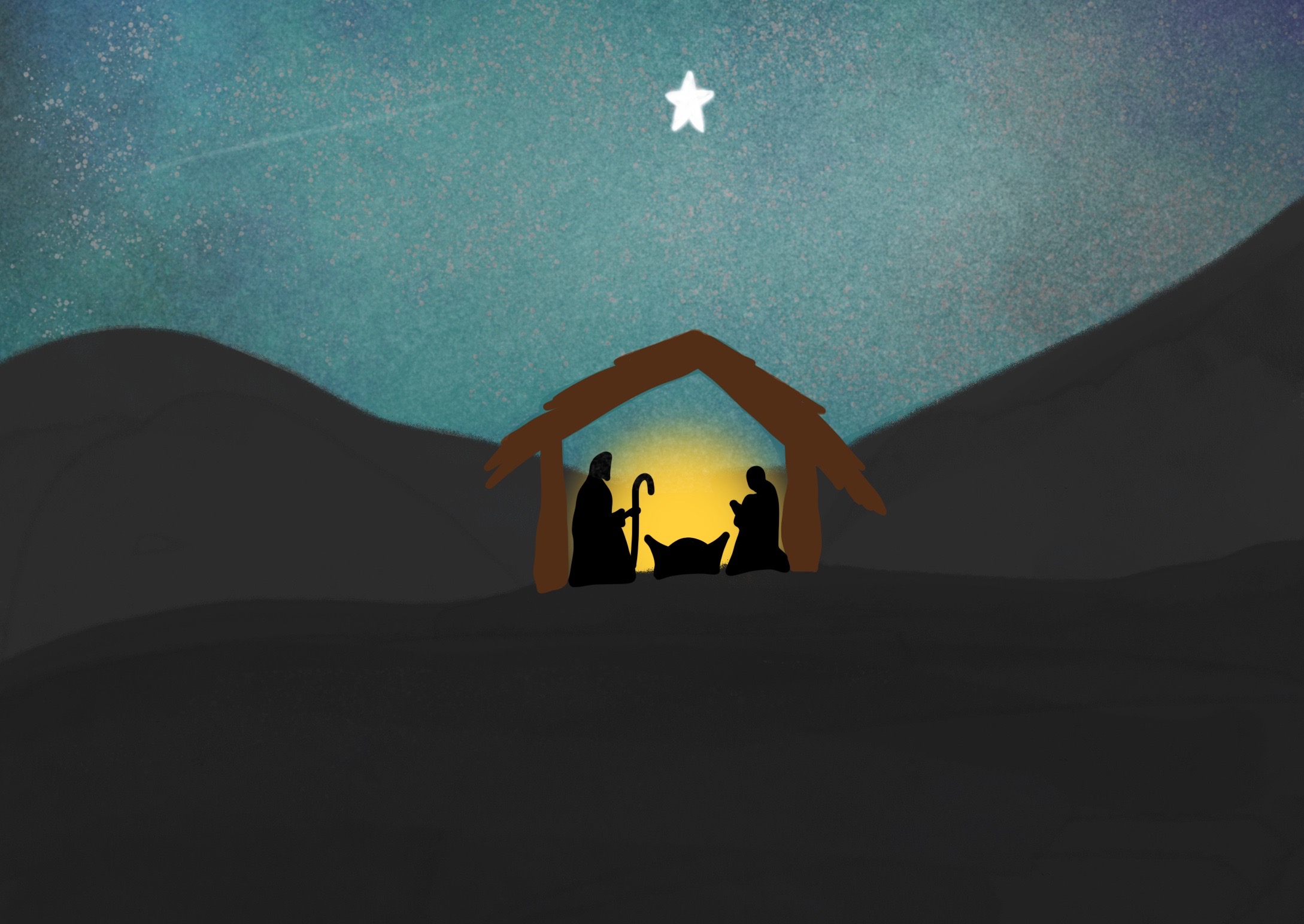 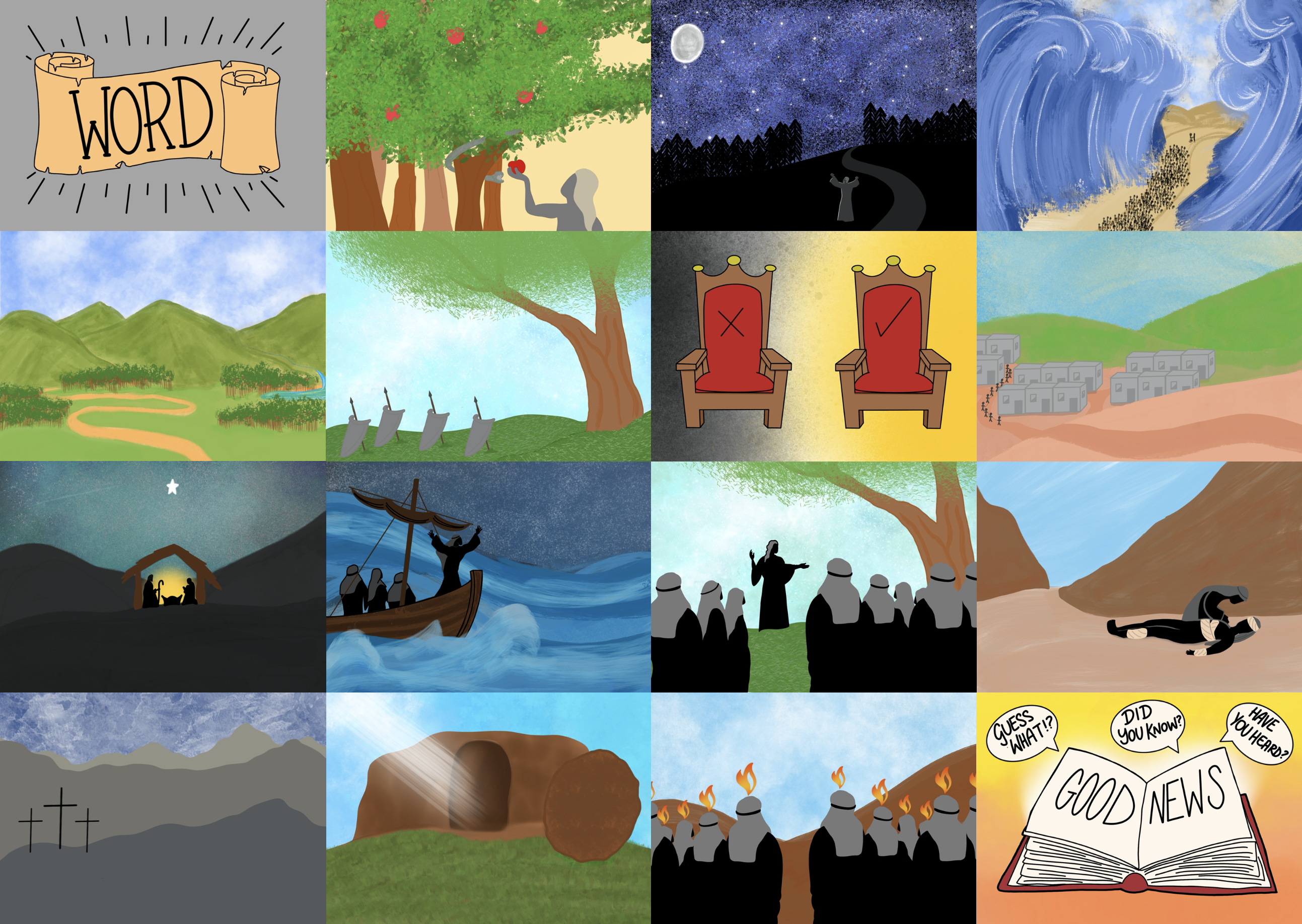 Jesus is the perfect gift
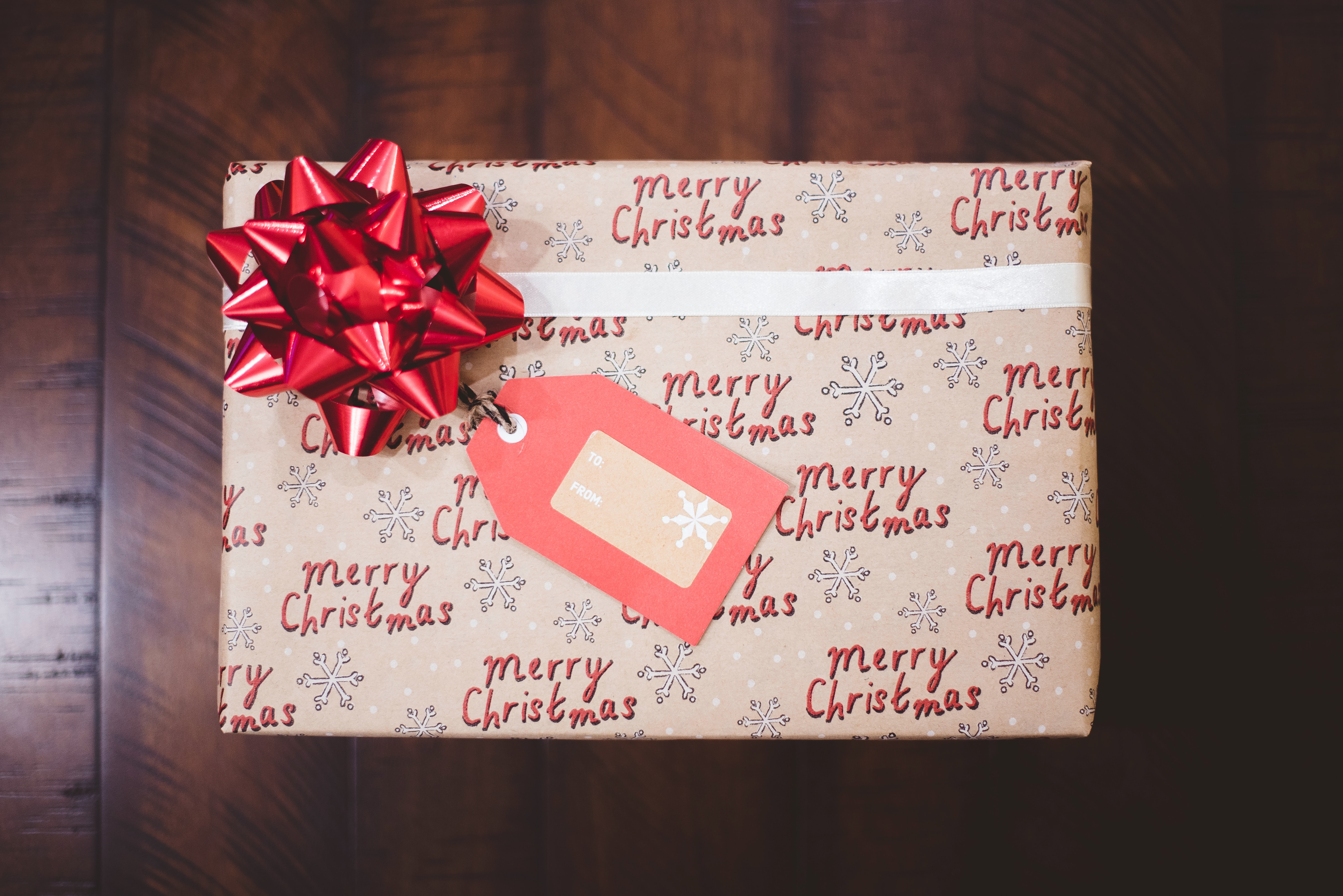 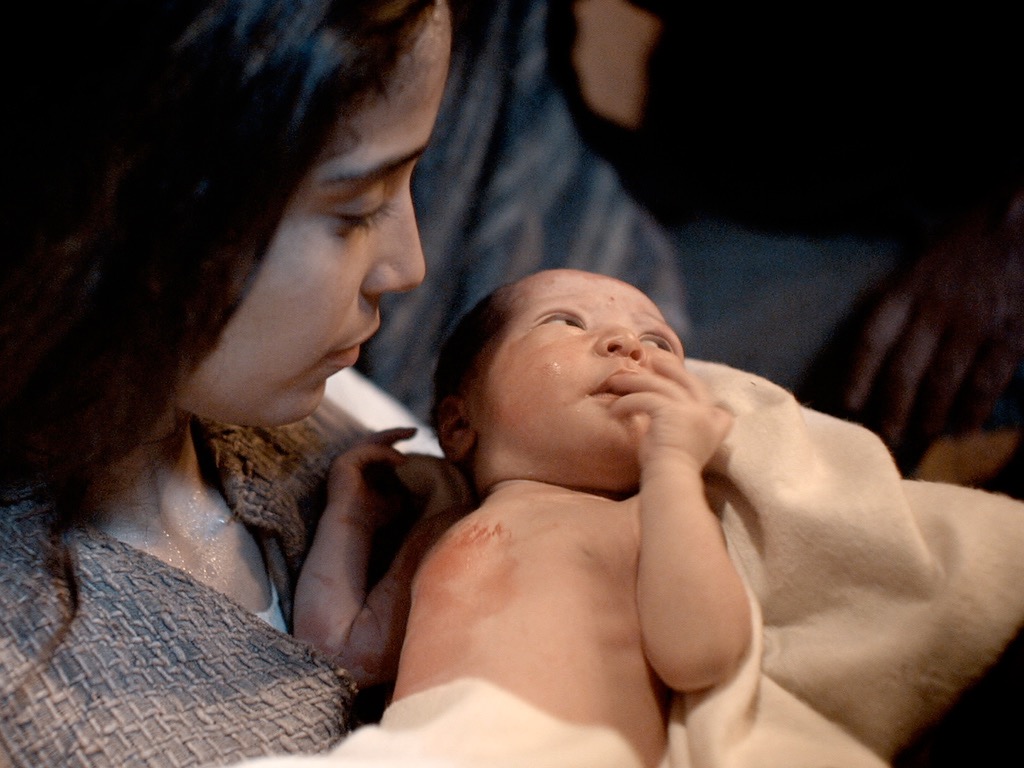 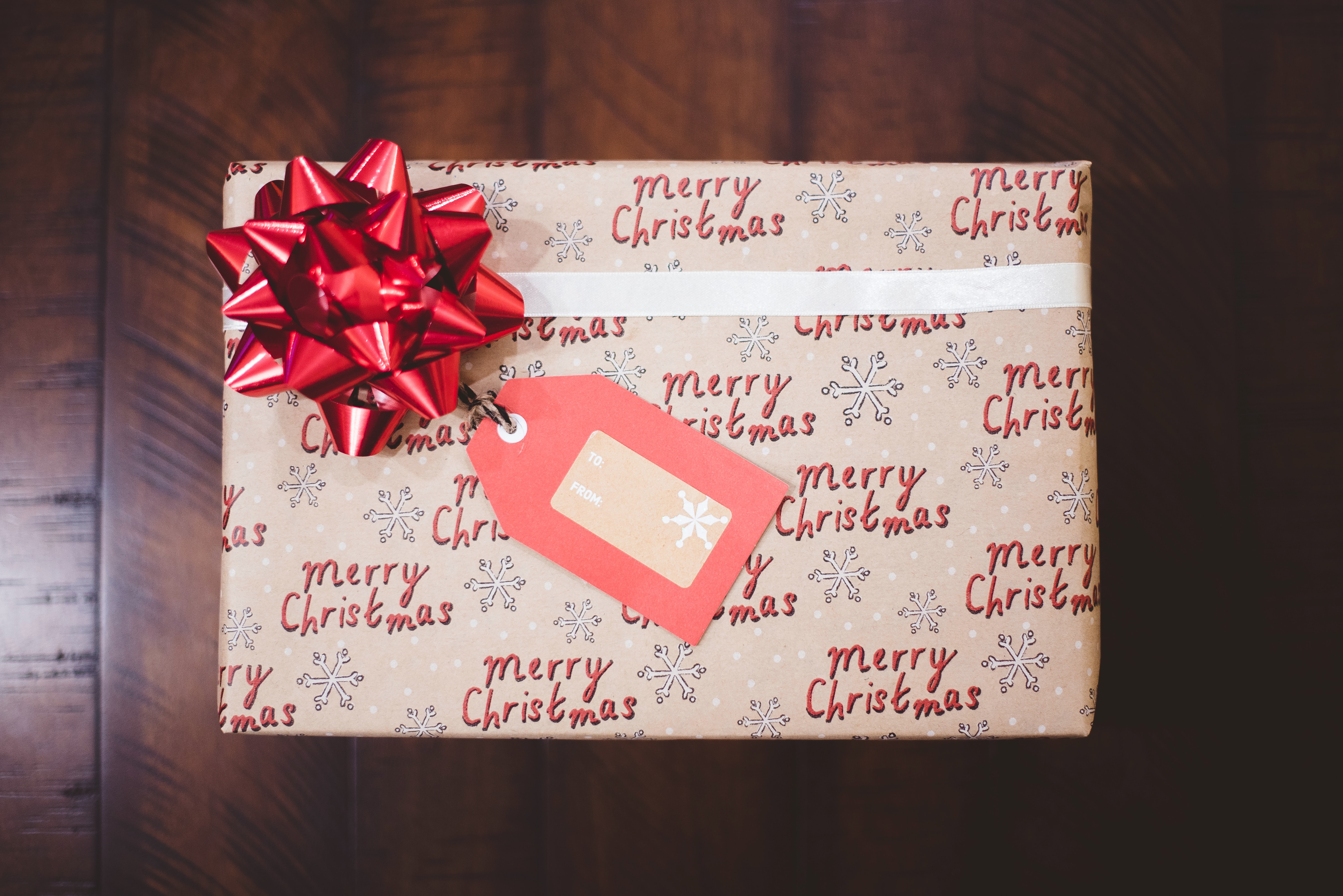 Something We All Need
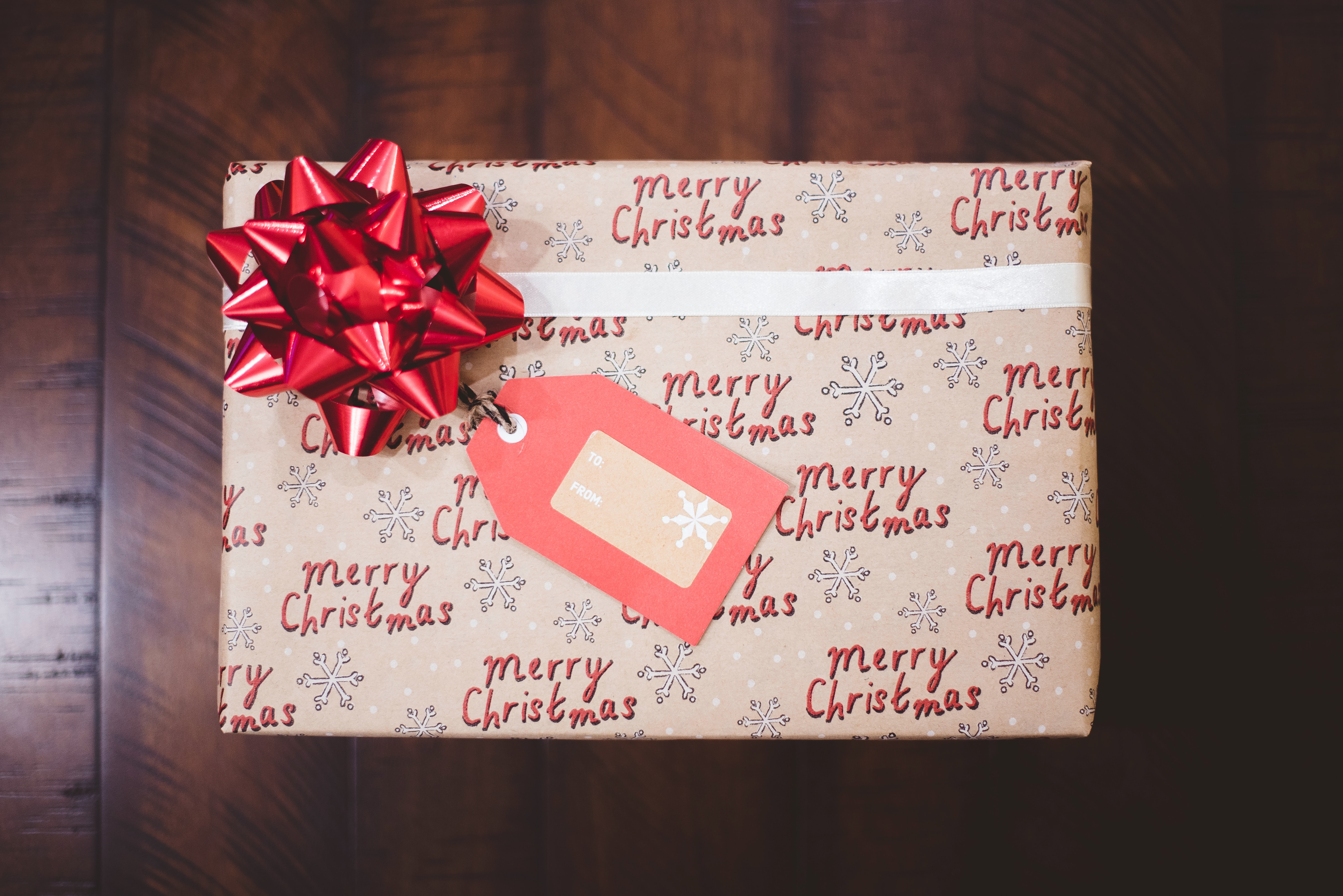 Something No One Else Can Give
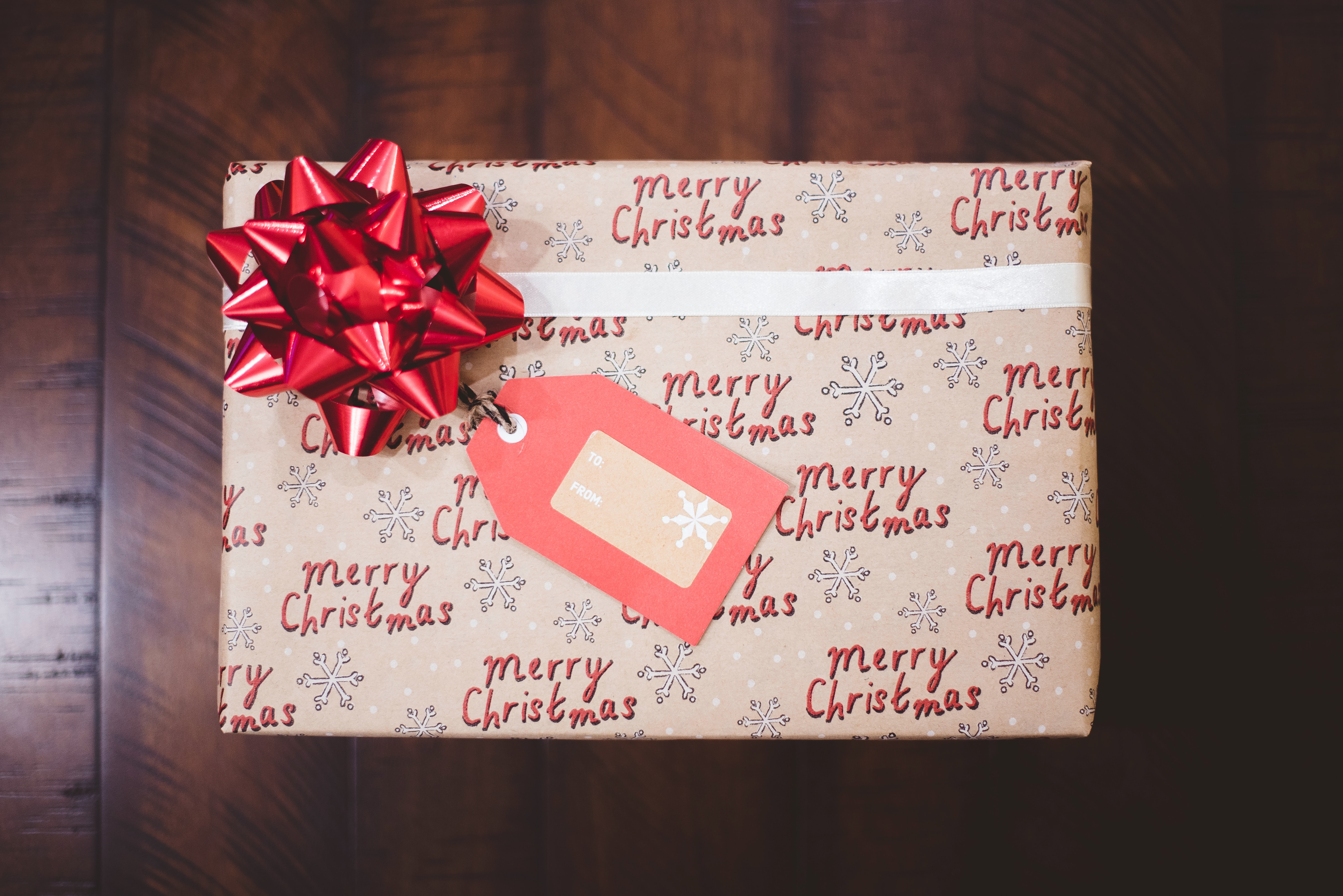 Something That Lasts
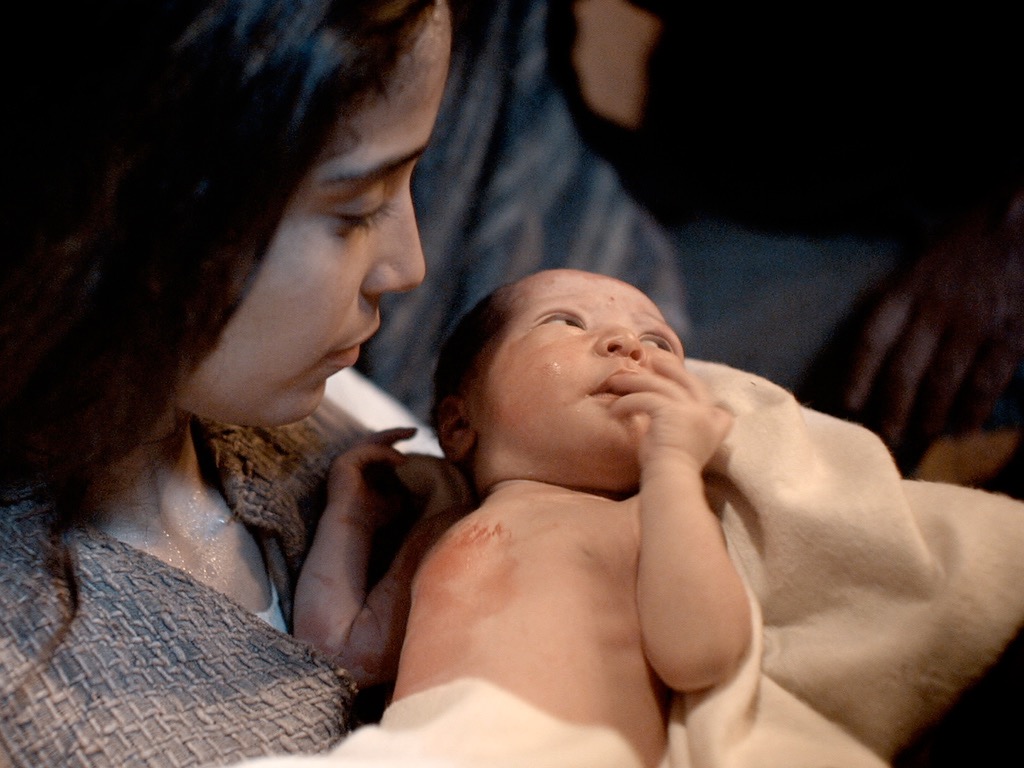 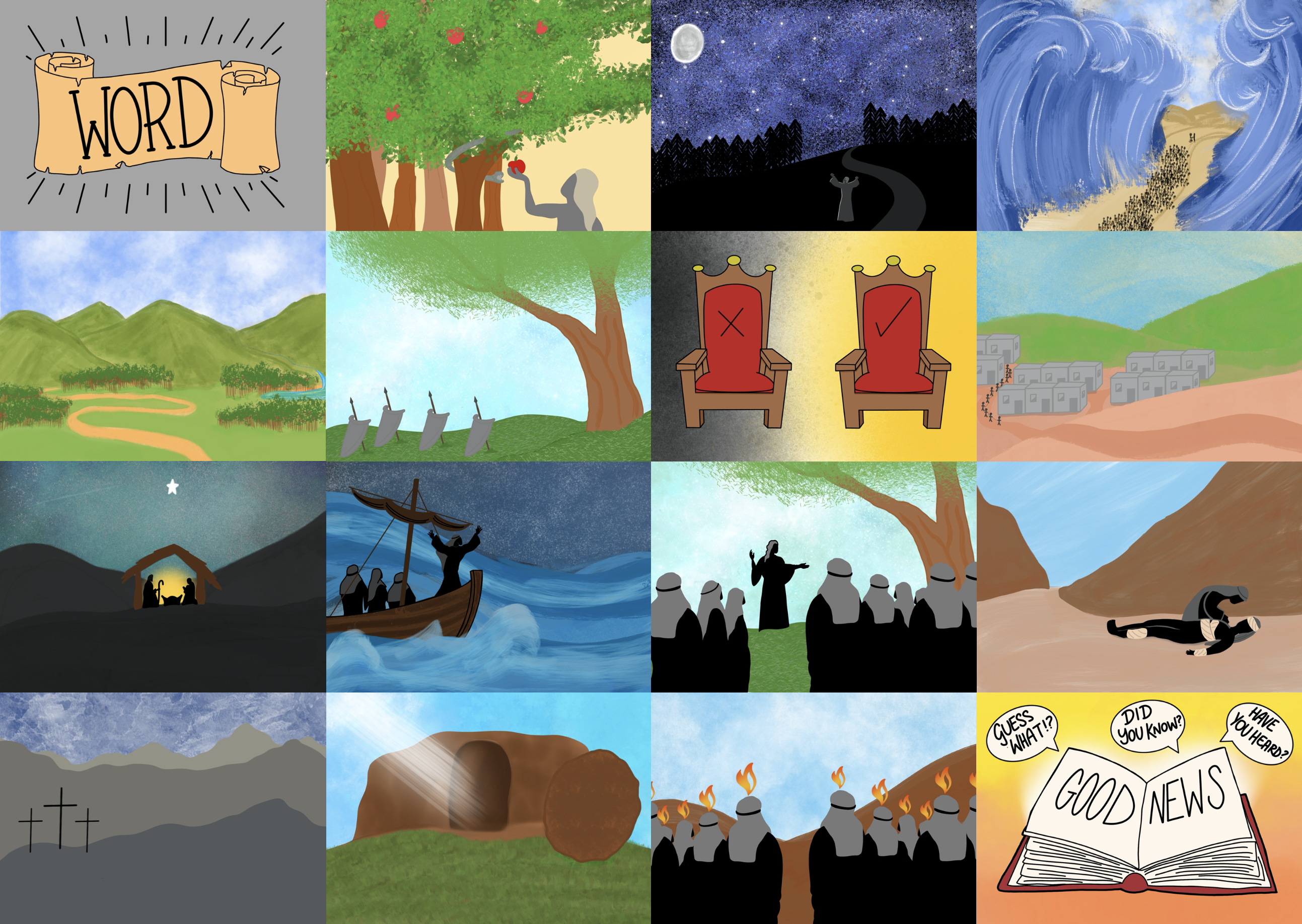 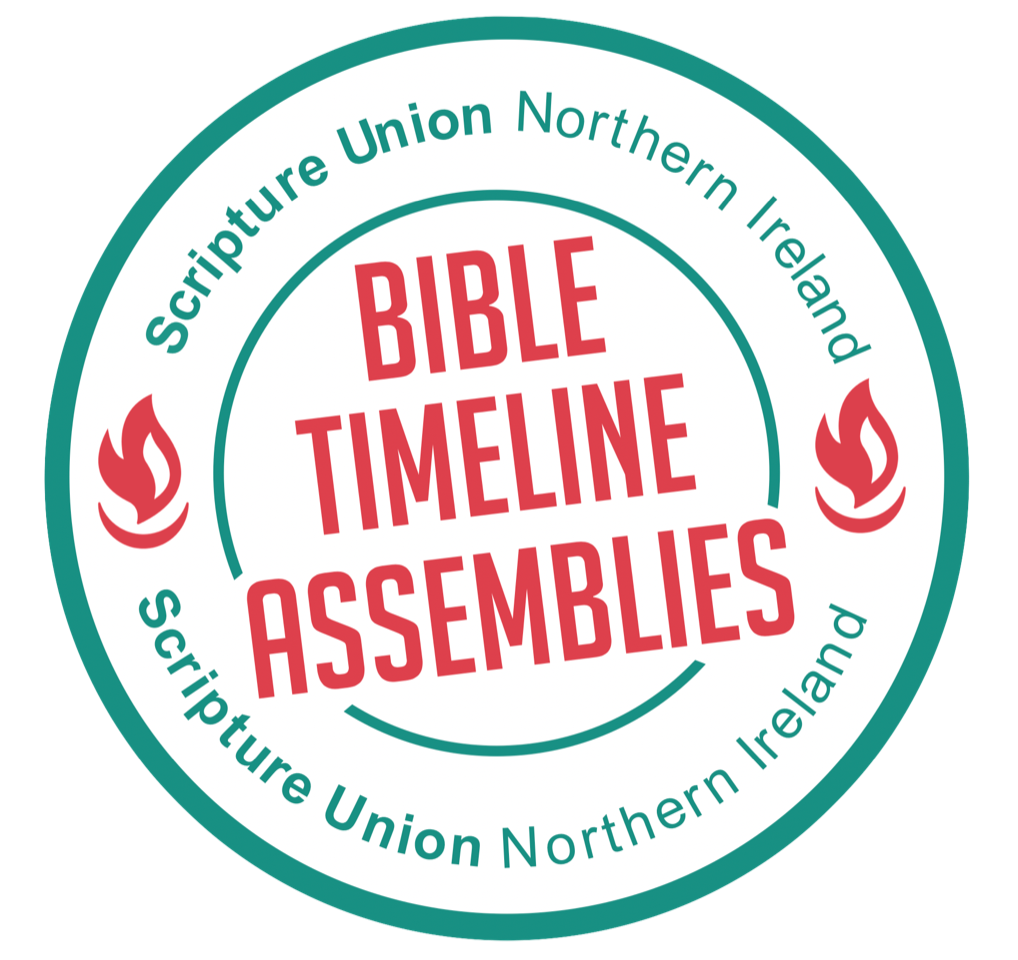 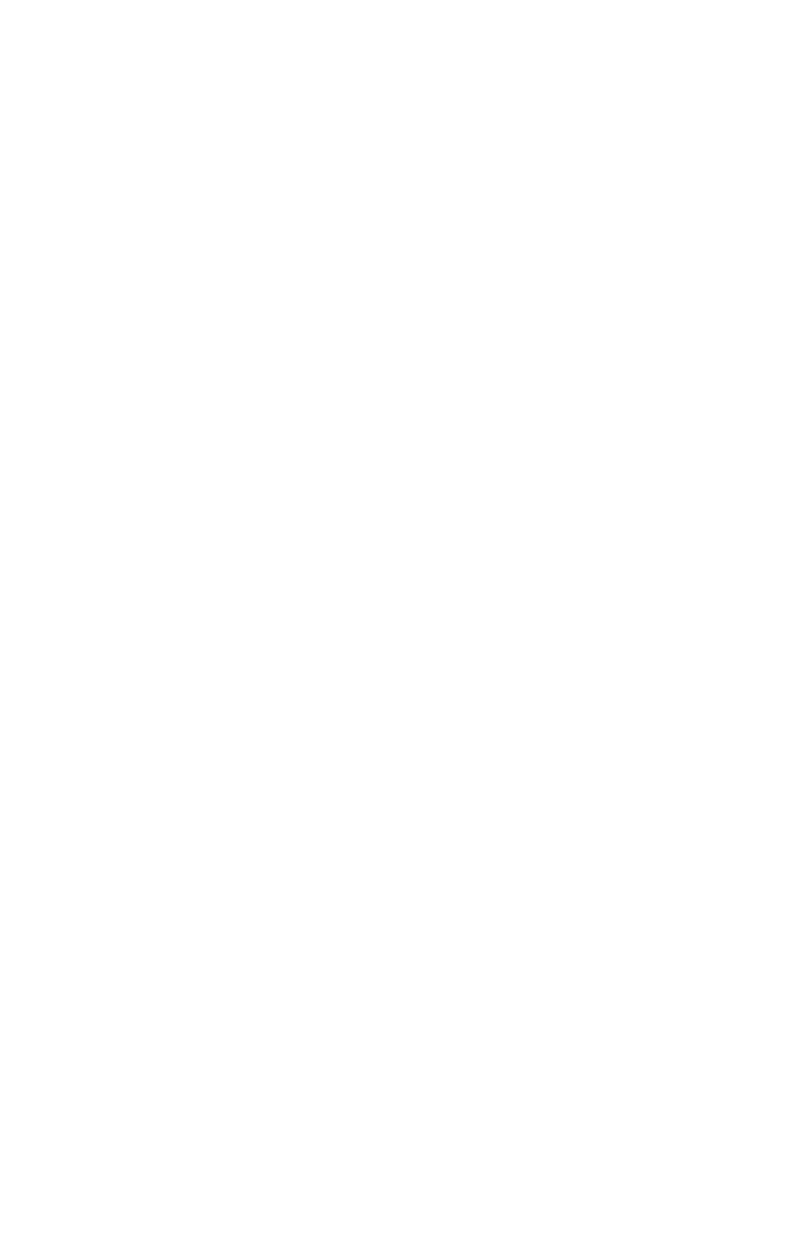